Welcome Ramadan
Virtues of Ramadan
The best of all months
Rasulullah (saw) received his prophet hood in this month.
Quran revealed in this month.
Reward multiplied.
Night of power.
Gains of Ramadan
What scares me….
Abu Huraira related that Rasulullah (saw) said: Many people who fast get nothing from their fast except hunger and thirst, and many people who pray at night get nothing from it except wakefulness (Darimi).
Allah Ta’ala tells us in Quran
شَهْرُ رَمَضَانَ الَّذِي أُنزِلَ فِيهِ الْقُرْآنُ هُدًى لِّلنَّاسِ  

وَبَيِّنَاتٍ مِّنَ الْهُدَىٰ وَالْفُرْقَانِ ۚ فَمَن شَهِدَ مِنكُمُ الشَّهْرَ 

فَلْيَصُمْهُ ۖ 

Ramadhan is the (month) in which was sent down the Qur'an, as a guide to mankind, also clear (Signs) for guidance and judgment (Between right and wrong). So every one of you who is present (at his home) during that month should spend it in fasting (Al-Baqarah:185)
الْهُدَىٰ وَالْفُرْقَانِ
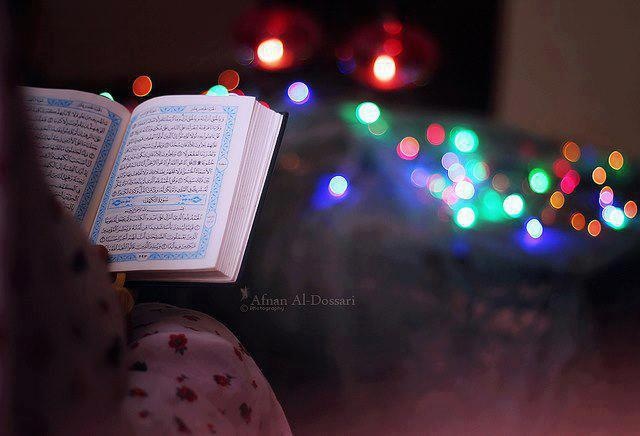 Why celebrate whole month for Quran??
يَا أَيُّهَا النَّاسُ قَدْ جَاءَتْكُم مَّوْعِظَةٌ مِّن رَّبِّكُمْ وَشِفَاءٌ لِّمَا فِي 
الصُّدُورِ وَهُدًى وَرَحْمَةٌ لِّلْمُؤْمِنِينَ  
قُلْ بِفَضْلِ اللَّهِ وَبِرَحْمَتِهِ فَبِذَٰلِكَ فَلْيَفْرَحُوا هُوَ خَيْرٌ مِّمَّا يَجْمَعُونَ

O mankind! there hath come to you a direction from your Lord and a healing for the (diseases) in your hearts,- and for those who believe, a guidance and a Mercy. Say: "In the bounty of Allah. And in His Mercy,- in that let them rejoice": that is better than the (wealth) they hoard. (Surah Yunus: 57-58)
Why celebrate Quran with Fasting and Taraweeh??
Two responsibilities
وَكَذَٰلِكَ جَعَلْنَاكُمْ أُمَّةً وَسَطًا لِّتَكُونُوا شُهَدَاءَ عَلَى النَّاسِ   

 Thus, have We made of you an Ummat justly balanced, that ye might be witnesses over the nations (Al-Baqarah:143)
Power we need to fulfill this responsibility ….
تقویٰ
Connection of Ramadan and Taqwa
يَا أَيُّهَا الَّذِينَ آمَنُوا كُتِبَ عَلَيْكُمُ الصِّيَامُ كَمَا كُتِبَ  

عَلَى الَّذِينَ مِن قَبْلِكُمْ لَعَلَّكُمْ تَتَّقُونَ 

O ye who believe! Fasting is prescribed to you as it was prescribed to those before you, that ye may (learn) self-restraint (Al-Baqarah: 183)
Taqwa… “to abstain from”
Taqwa teaches us…..
Accept Allah Ta’ala as supreme authority in our lives

Remember He has all possible and impossible powers.

We walk, talk, eat, act according to HIS order.
In heart…… دل کا معاملہ
Abu Hurayrah (RA) said: The Messenger of Allah (saw) said: 
“Do not have envy of one another. Do not inflate prices on one another. Do not hate one another. Do not turn your backs on one another. Do not undersell one another; but rather, be worshipers of Allah and brothers. The Muslim is the brother of his fellow Muslim. He does not oppress him, nor does he abandon him, nor does he lie to him, nor does he belittle him. Taqwa is here” and he pointed to his chest three times. “It is a sufficient act of evil that a person belittles his Muslim brother. Every Muslim to another Muslim is sacred, his blood, his wealth, and his honor.” 
[Sahih Muslim]
Combo deal
Rise above your needs
Self Actualization
Learning outcome: If taqwa in heart one can rise above all needs.
For Allah Alone
Abu Huraira related that the Prophet(saw) said: Allah the Majestic and Exalted said:
 "Every deed of man will receive ten to 700 times reward, except Siyam (fasting), for it is for Me and I shall reward it (as I like). There are two occasions of joy for one who fasts: one when he breaks the fast and the other when he will meet his Lord" 
(Muslim).
Benefits of Taqwa
Warm up in Month of Sha’banWhat to do now?
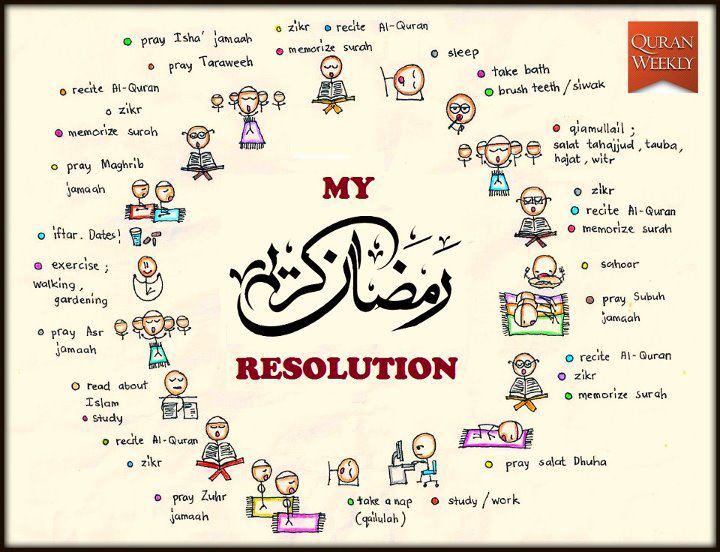 1. Intention
Awareness

Effort

Purity

Drill of  focus message
2. Connection with Quran
Recite daily
Listen to any good Qari
Attend study circles of Quran
Listen on line
Don’t miss Taraveeh
Comprehension
3. Avoid sinning
Make list of some bad habits

Pick a target for the month

Make a strategic plan to implement it

If one plan fails, think of another alternative

Give yourself penalty for errors. 



Abu Huraira related that the Prophet said: If a person does not avoid false talk and false conduct during Siyam, then Allah does not care if he abstains from food and drink (Bukhari, Muslim).
4. Striving for Amal e Saleh
5. Qiyam ul layl
On priority
Choosing best masjid
Taking friends along
Trying to understand verses
Seeking loads of Istaghfar


Aisha related that the Prophet (saw) said: Look for Lailat al-Qadr on an odd-numbered night during the last ten nights of Ramadan (Bukhari).
6. Dhikr and Dua
7. Seeking night of power and Aitikaf
Turbo Speed in last 10 days
Sessions at night for Ibadah with family , friends and in masjid
Connect to Allah Ta’ala more deeply


لَيْلَةُ الْقَدْرِ خَيْرٌ مِّنْ أَلْفِ شَهْرٍ
8. Spending
Zakat
Family
Relatives
Poor
Sadiqa Jaria projects
9.Community work
Empathy

Sharing

Reaching out in community projects

Orphanages

Hospitals
10. Connecting people to Quran
Target someone close

Take him along to all places

Convey message in beautiful manner

Introduce people to good scholars, lectures, websites
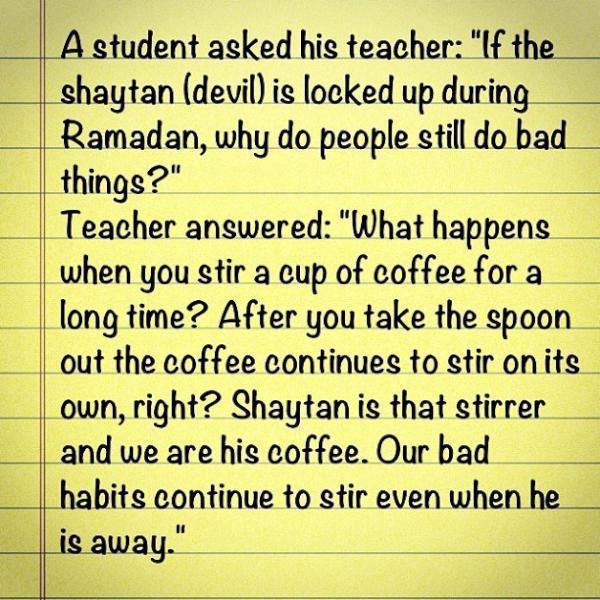 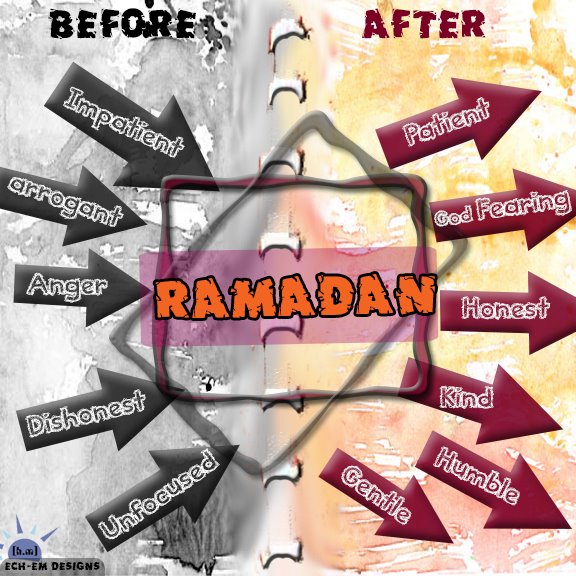 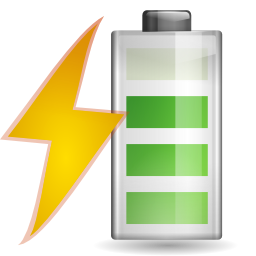 Stay Charged